UNIT 5
LESSON 2
http://angld.schools.ac.cy/index.php/el/materials/teach-material-year-4
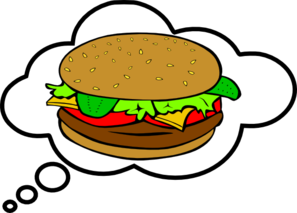 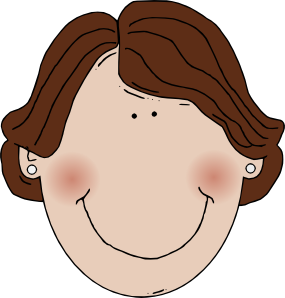 She 			 hamburgers.
likes
http://angld.schools.ac.cy/index.php/el/materials/teach-material-year-4
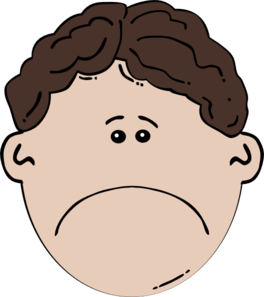 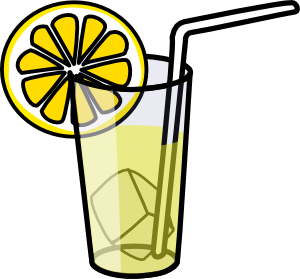 He   			        lemonade.
doesn’t like
http://angld.schools.ac.cy/index.php/el/materials/teach-material-year-4
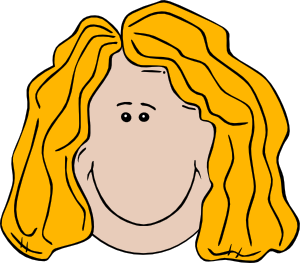 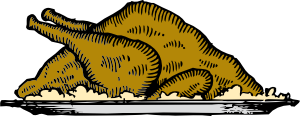 She 			 hamburgers.
likes
http://angld.schools.ac.cy/index.php/el/materials/teach-material-year-4
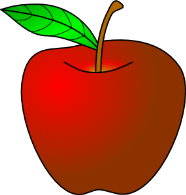 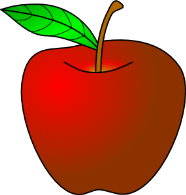 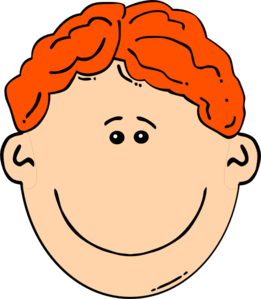 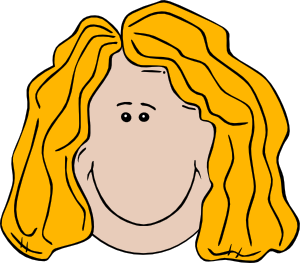 like
They  			 apples.
http://angld.schools.ac.cy/index.php/el/materials/teach-material-year-4
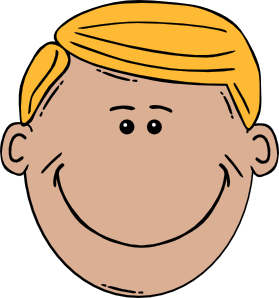 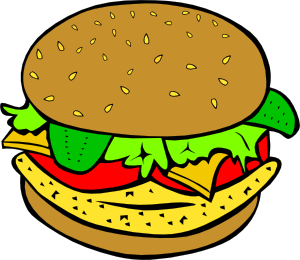 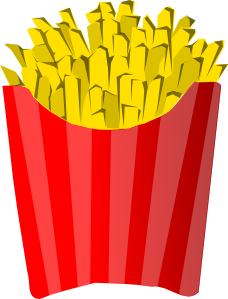 Does he 			hamburger and chips? 
Yes, he  does.
like
http://angld.schools.ac.cy/index.php/el/materials/teach-material-year-4
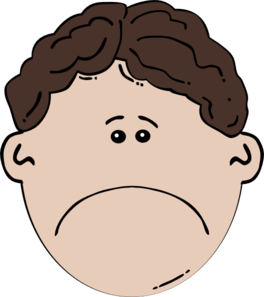 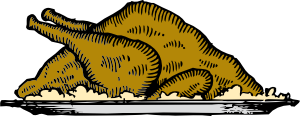 Does
he like chicken?
No, he doesn’t.
http://angld.schools.ac.cy/index.php/el/materials/teach-material-year-4
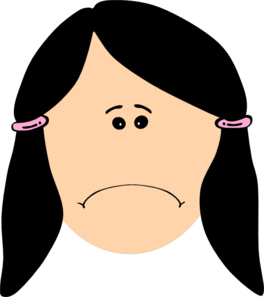 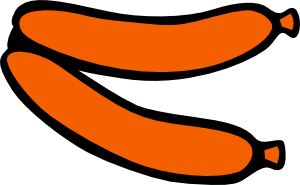 Does she like sausages? 
No, she  			.
doesn’t
http://angld.schools.ac.cy/index.php/el/materials/teach-material-year-4
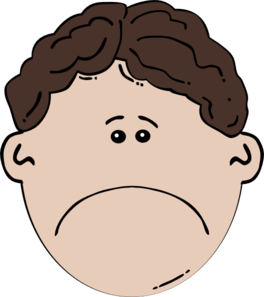 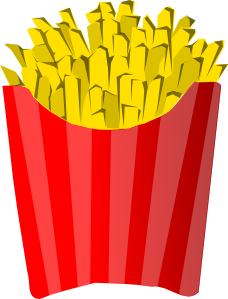 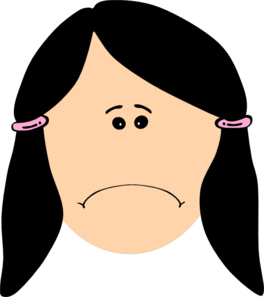 they like chips?
No, they don’t.
Do
http://angld.schools.ac.cy/index.php/el/materials/teach-material-year-4
Images courtesy of:
http://www.microsoft.com
http://www.clker.com






Presentation designed by the English Curriculum Development team, Cyprus Ministry of Education and Culture
http://angld.schools.ac.cy/index.php/el/materials/teach-material-year-4